ETICHETTE PER INVENTARIO
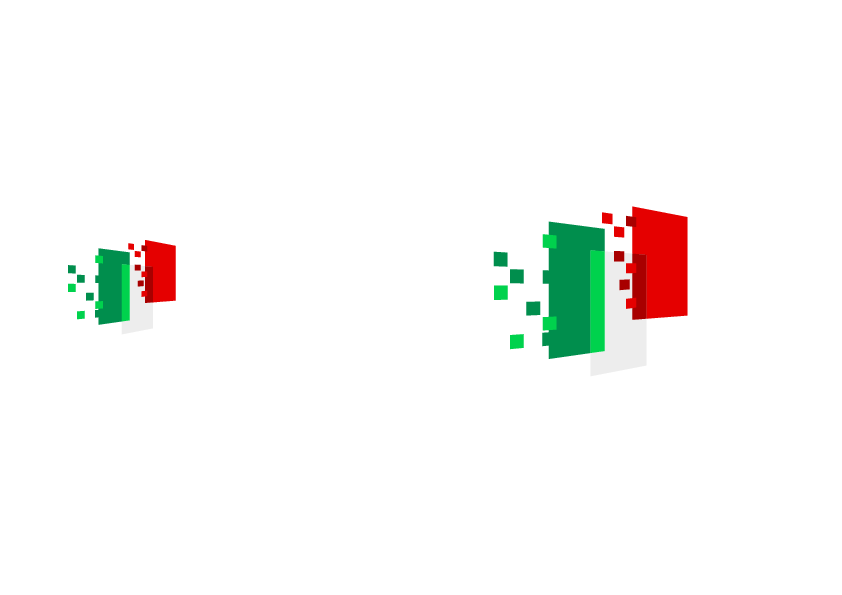 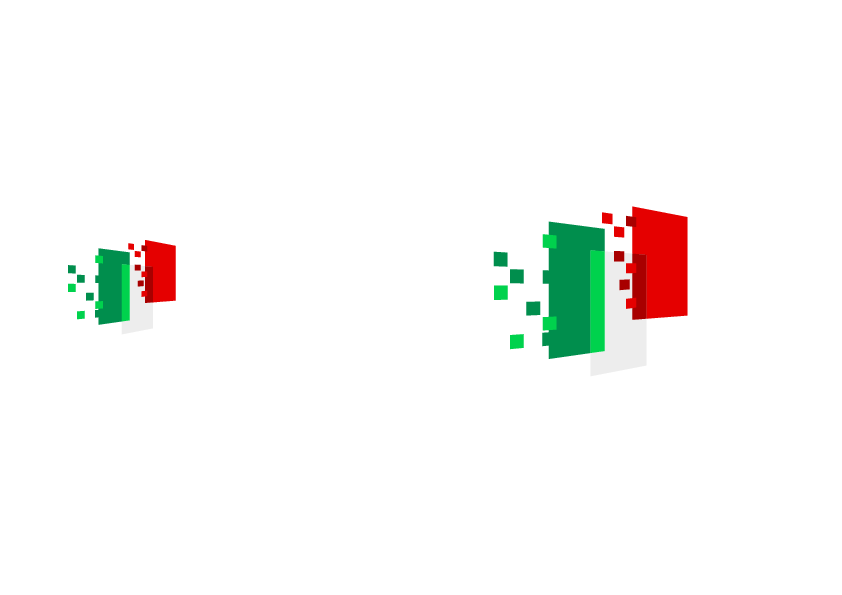 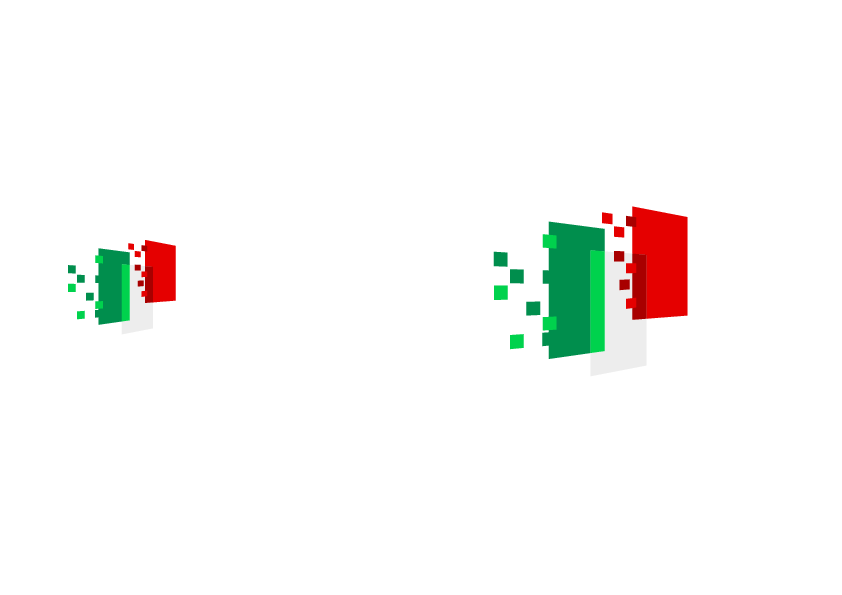 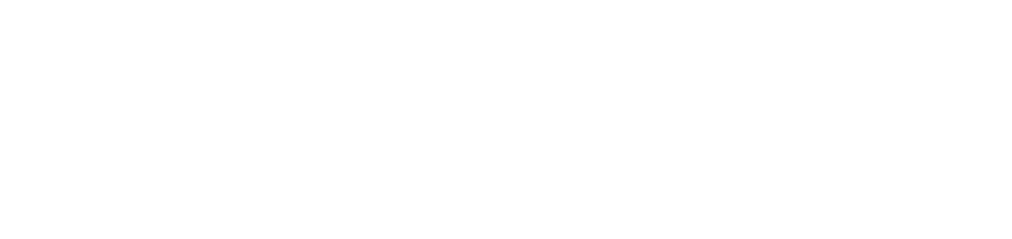 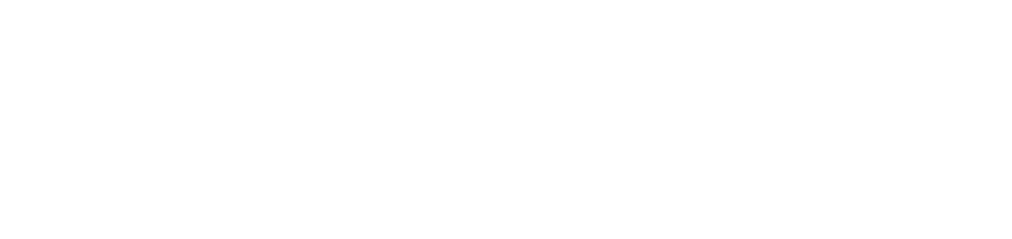 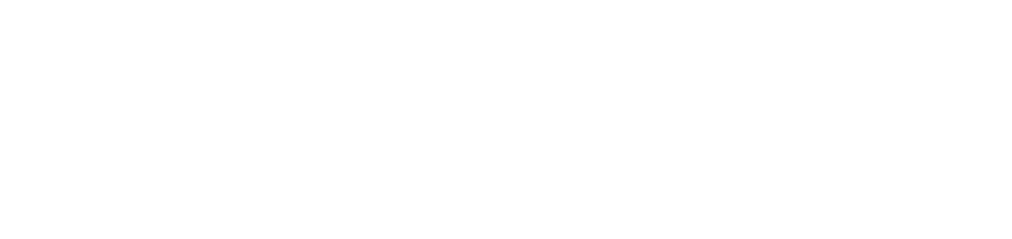 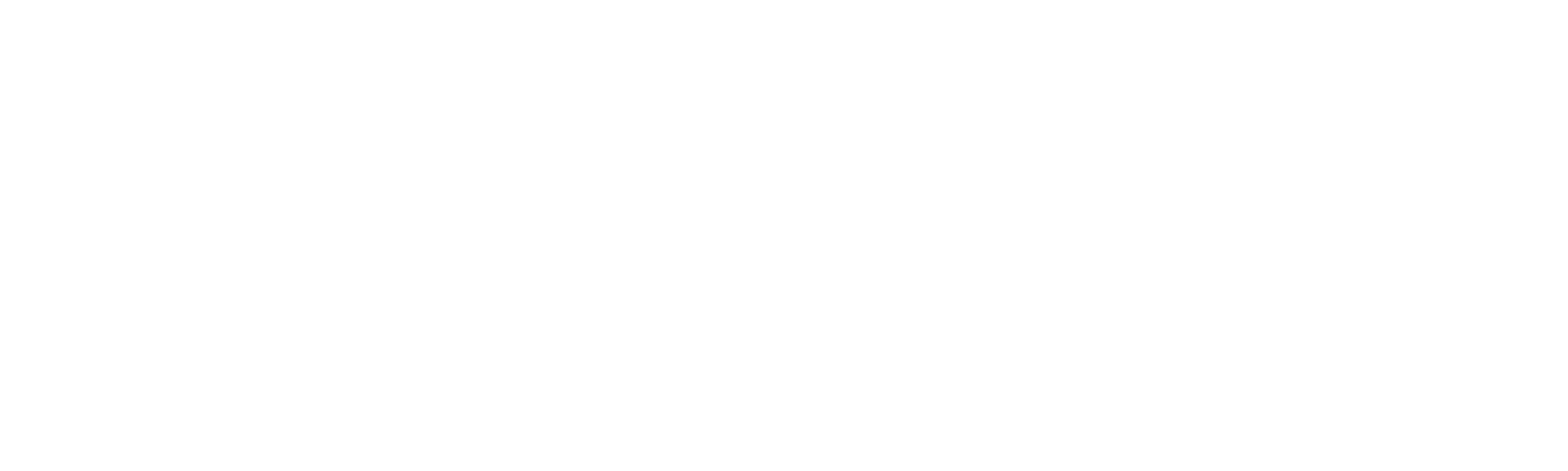 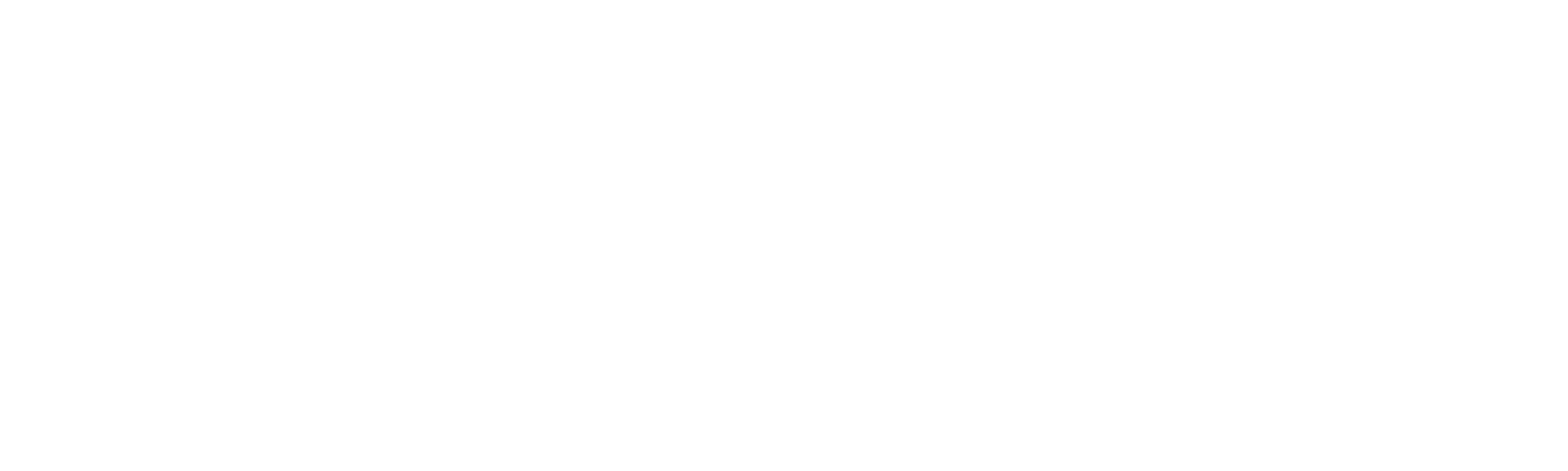 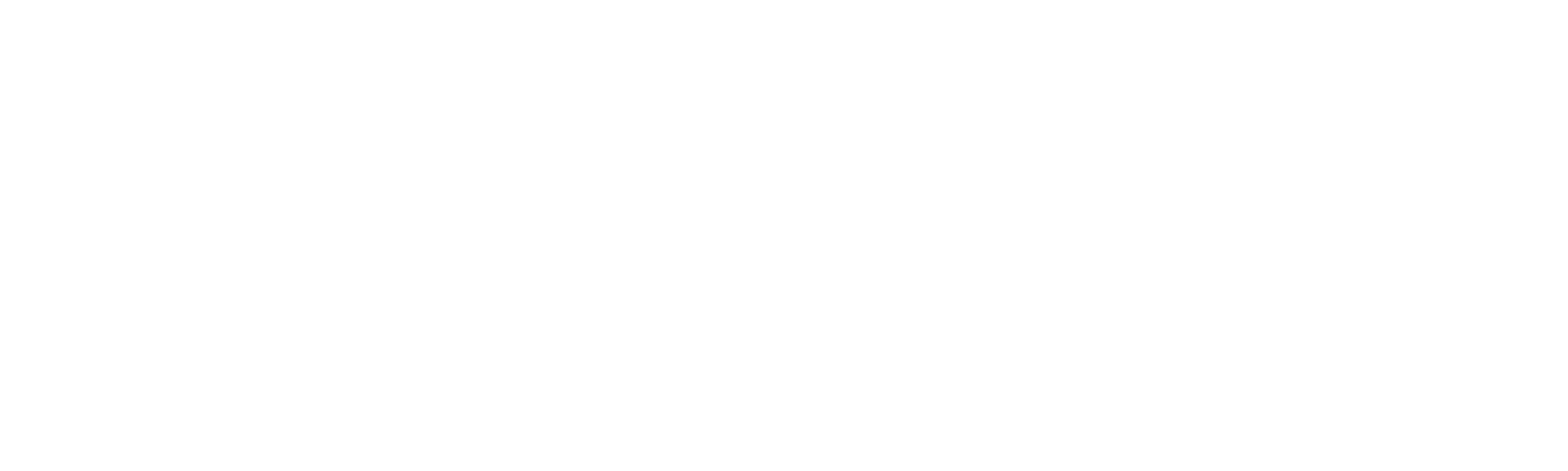 PNRR - M4 C2 – IR0000008
PNRR - M4 C2 – IR0000008
PNRR - M4 C2 – IR0000008
CUP: B83C22003950001
CUP: B83C22003950001
CUP: B83C22003950001
Dimensione: 8x2 cm
Dimensione: 5x2 cm
Dimensione: 7x5 cm